MANAJEMEN LABA PADA PT GARUDA INDONESIA (Persero)
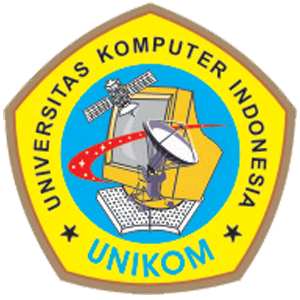 PROGRAM STUDI AKUNTANSI
FAKULTAS EKONOMI DAN BISNISUNIVERSITAS KOMPUTER INDONESIA
BANDUNG
2020
LATAR BELAKANG MASALAH
Indonesia sebagai suatu Negara yang luas, menyebabkan diperlukan pengembang sarana transportasi untuk mendukung aktivitas perekonomian. Tanpa adanya transportasi sebagai sarana penunjang tidak dapat diharapkan tercapainya hasil yang memuaskan dalam usaha pengembang ekonomi di suatu Negara . Oleh sebab itu persaingan begitu ketat pun tidak dapat dihindarkan untuk mempertahankan kinerja serta dapat meningkatkan nilai perusahaan Nilai perusahaan merupakan presepsi investor terhadap suatu perusahaan yang berkaitan dengan harga saham. Semakin tinggi nilai perusahaan menggambarkan semakin sejahtera bagi pemiliknya. Nilai perusahaan yang tinggi nilai akan memiliki dampak positif bagi kemakmuran para pemegang saham, sehingga para pemegang saham menginvestasikan modalnya ke perusahaan tersebut.
Nilai perusahaan dilihat melalui kinerja manajemen dan kinerja keuangan perusahaan. Kinerja manajemen dapat diukur dari kondisi internal perusahaan, bagaimana manajer mengelola tata kelola perusahaan secara efektif dan efisien dalam mewujudkan tujuan perusahaan yang telah direncanakan, sedangkan kinerja keuangan dapat diukur dari kondisi keuangan yang tercemin dalam laporan keuangan perusahaan. Garuda Indonesia sebagai Perusahaan Go Public namun terjadi kasus pada laporan keuangan Garuda Indoneisa, ditemukan kejanggalan dalam laporan keuangan Garuda Indonesia.
PEMBAHASAN
Schipper (1989)
Healy dan Wahlen (1999),
menyatakan bahwa definisi manajemen laba mengandung beberapa aspek. Pertama intervensi manajemen laba terhadap pelaporan keuangan dapat dilakukan dengan penggunaan judgment, misalnya judgment yang dibutuhkan dalam mengestimasi sejumlah peristiwa ekonomi di masa depan untuk ditunjukan dalam laporan keuangan, seperti perkiraan umur ekonomis dan nilai residu aktiva tetap, tanggungjawab untuk pensiun, pajak yang ditangguhkan, kerugian piutang dan penurunan nilai asset.  Disamping itu manajer memiliki pilihan untuk metode akuntansi, seperti metode penyusutan dan metode biaya. Kedua, tujuan manajemen laba untuk menyesatkan stakeholders mengenai kinerja ekonomi perusahaan. Hal ini muncul ketika manajemen memiliki akses terhadap informasi yang tidak dapat diakses oleh pihak luar.
mendefinisikan manajemen laba sebagai suatu intervensi dengan maksud tertentu terhadap proses pelaporan keuangan eksternal dengan sengaja untuk memperoleh beberapa keuntungan pribadi
PEMBAHASAN
Ada tiga cara yang dapat digunakan untuk melakukan manajemen laba pada laporan keuangan yaitu:
Ayres (1994:27-29) terdapat unsur-unsur laporan keuangan yang dapat dijadikan sasaran untuk dilakukan manajemen laba yaitu :
Alasan Dilakukan Manajemen Laba :

Manajemen laba dapat meningkatkan kepercayaan pemegang saham, 

Manajemen laba dapat memperbaiki hubungan dengan pihak kreditor,

Manajemen laba dapat menarik investor untuk menanamkan modalnya
Memanfaatkan peluang untuk membuat estimasi akuntansi
Kebijakan Akuntansi
Mengubah metode akuntansi
Pendapatan
Menggeser perioda biaya atau pendapatan
Biaya
KASUS
PT  GARUDA INDONESIA
berawal dari hasil laporan keuangan untuk tahun buku 2018. Dalam laporan keuangan tersebut, Garuda Indonesia Group membukukan laba bersih sebesar USD809,85 ribu atau setara Rp11,33 miliar (asumsi kurs Rp14.000 per dolar AS). Angka ini melonjak tajam dibanding 2017 yang menderita rugi USD216,5 juta.
Garuda Indonesia pada hari ini dikenakan sanksi oleh lembaga keuangan pemerintah dan non pemerintah. Pasalnya, dalam laporan keuangan Garuda ditemukan kejanggalan.
Pemanggilan Direksi Garuda Indonesia terkait kisruh laporan keuangan tersebut
KASUS
PT  GARUDA INDONESIA
Penjelasan Garuda Indonesia Terkait Kisruh Laporan Keuangan
Otoritas Jasa Keuangan (OJK) Minta BEI Lakukan Verifikasi Laporan Keuangan Garuda
DPR memanggil Management Garuda Indonesia untuk menjelaskan keterangan yang menjadi kisruh atas laporan keuangan tersebut
Pemanggilan Direksi Garuda Indonesia terkait kisruh laporan keuangan tersebut
Garuda Indonesia Kena Sanksi dari OJK, Kemenkeu dan BEI.
Garuda Indonesia dikenakan sanksi dari berbagai pihak. Selain Garuda, sanksi juga diterima oleh auditor laporan keuangan Garuda Indonesia,
Kemenkeu Temukan Dugaan Laporan Keuangan Garuda Tak Sesuai Standar
KESIMPULAN DAN SARAN
Kinerja keuangan PT Garuda Indonesia ( Persero) menuai polemik karena adanyapencatatan transaksi kerja sama penyediaan layanan konektivitas (wifi) dalampenerbangan dengan PT Mahata Aero Teknologi (Mahata) dalam pos pendapatan yangseharusnya masih menjadi piutang.Dalam kasus ini PT Garuda Indonesia telah melanggar Pasal 69 Undang-UndangNomor 8 Tahun 1995 tentang Pasar Modal (UU PM) ,Peraturan Bapepam dan LK NomorVIII.G.7 tentang Penyajian dan Pengungkapan Laporan Keuangan Emiten danPerusahaan Publik, Interpretasi Standar Akuntansi Keuangan (ISAK) 8 tentangPenentuan Apakah Suatu Perjanjian Mengandung Sewa, dan Pernyataan Standar Akuntansi Keuangan (PSAK) 30 tentang Sewa. Dan diberi sanksi sesuai  engan UUyang dilanggar.Seharusnya untuk menghindari kerancuan, GIAA sebagai perusahaan tercatat dipasar modal seharusnya menjelaskan ke publik nature transaksi yang terjadi serta poinpoinnya sudah eksis atau belum. Sehingga tidak menimbulkan pertanyaan bagi public bahwa perusahaan di kuartal III-2018 yang masih merugi tiba-tiba mengantongi laba ditiga bulan terakhir apalagi sudah disahkan dalam RUPS.
TERIMAKASIH